Основи веб-дизайну
Веб-сайт
Веб-сайт— сукупність веб-сторінок, до­ступних в Інтернеті, які об'єднані як за змістом, так і навігаційно та розміщені як єдине ціле.
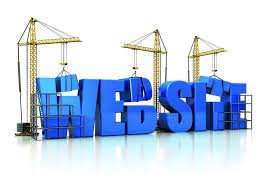 Класифікація веб-сайтів
Web-дизайн
Web-дизайн - сукупність робіт з розробки логічної структури та художнього оформлення веб-сторінок.
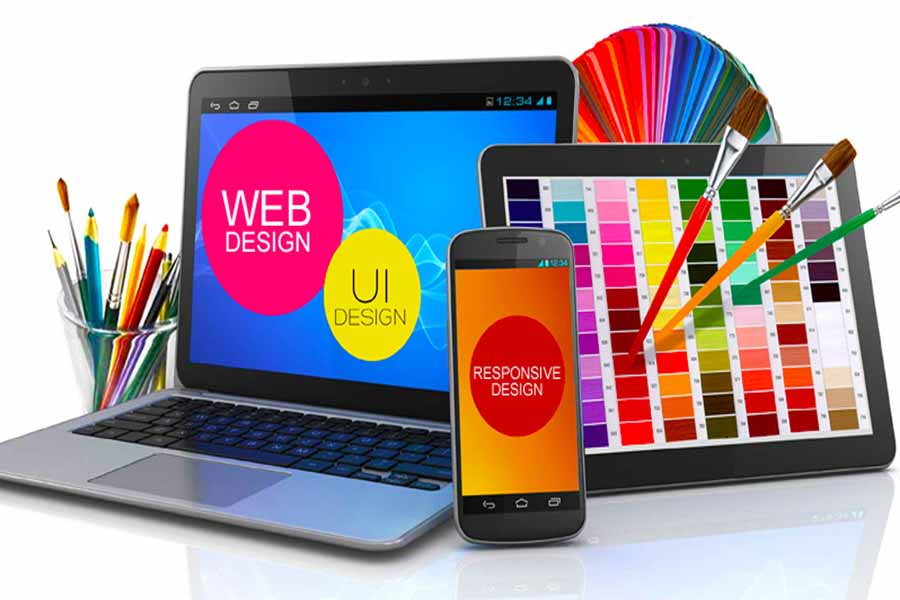 Етапи створення сайтів
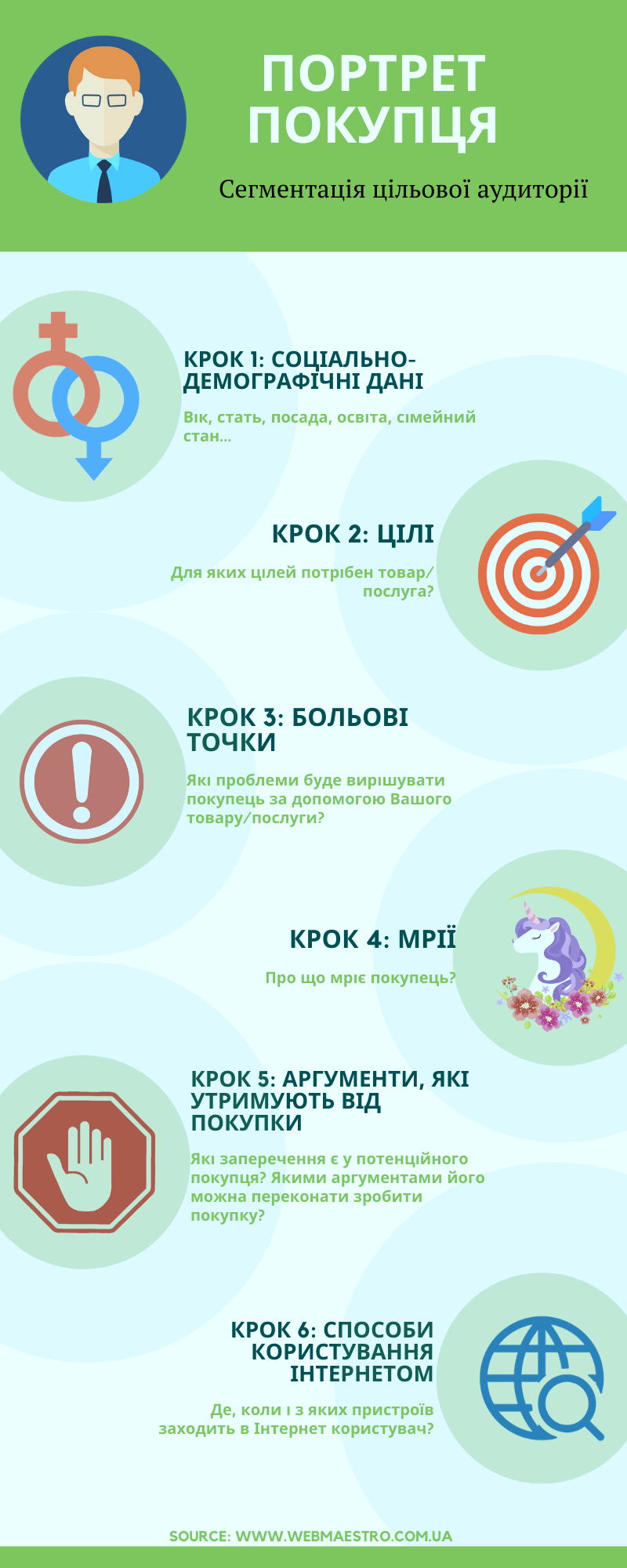 Аудиторію будь-якого сайту в загальному можна поділити:
Портрет клієнта - це впорядкована інформація про пересічного представника цільової аудиторії: вік, стать, соціальний рівень, життєві інтереси.
Цільова аудиторія сайту
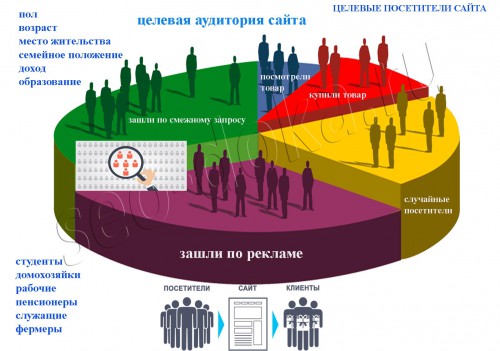 Розміщення сайту в Інтернеті
Для ефективної роботи сайту потрібно забезпечити його цілодобове функціонування. Краще розмістити сайт на віддаленому хостингу.
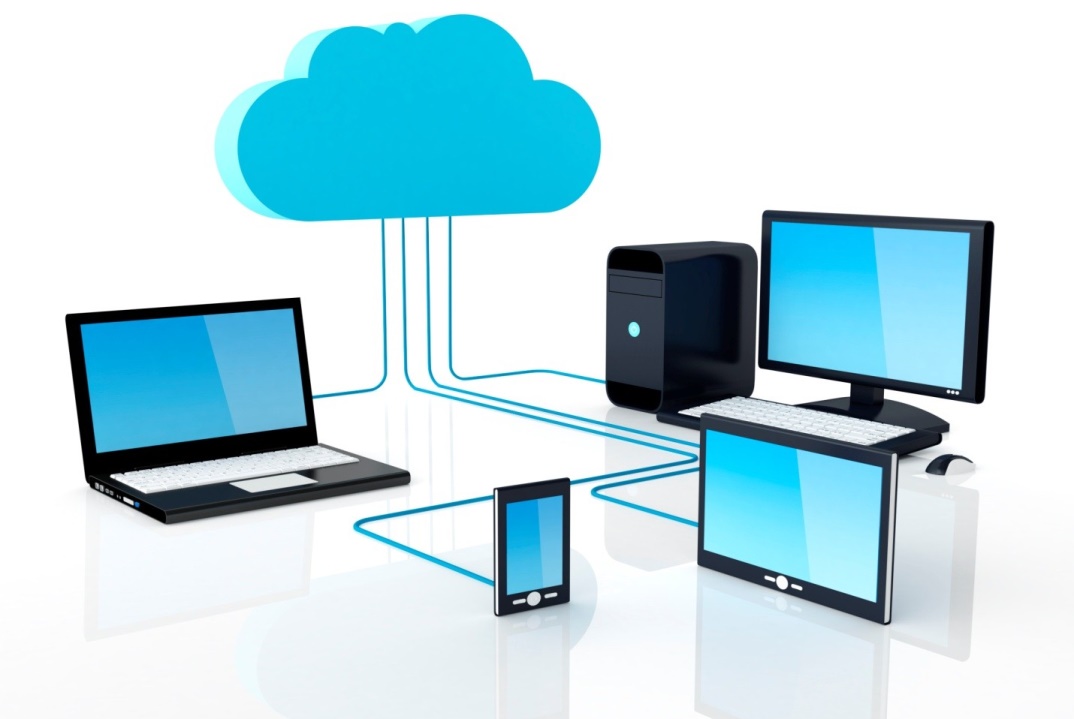 Сервер, на якому розміщують сайт, називається хостом, а сервіси, які надають його служби, – хостингом.
Хостинг — це виділення на сервері (хості) розділу у вигляді каталогу, в якому зберігається вся інформація сайту — HTML-документи, графіка, кліпи, скрипти тощо.
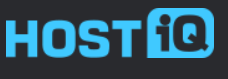 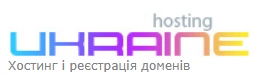 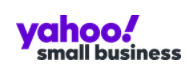 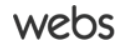 https://smallbusiness.yahoo.com/
https://www.webs.com/
https://www.ukraine.com.ua/uk/
https://hostiq.ua/
Адміністрування сайту
Обслуговування сайту полягає в його:
Оновленні
Супроводі
Технічному обслуговуванні
Поповнення інформаційними матеріалами
Адміністрування, прийом замовлень у інтернет-магазині тощо
Зокрема, вдосконалення дизайну і структури сайта
Система керування вмістом
Система  керування вмістом (СКВ) (англ.  CMS —  Content Management  System).—  це  програмний комплекс, який забезпечує доступ користувача до ресурсів сайта (веб-сторінок, бази даних та ін.) та виконання над ними різних операцій (змінювання, видалення, додавання, захист тощо).
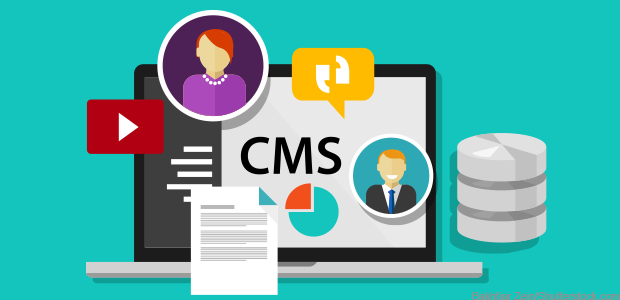 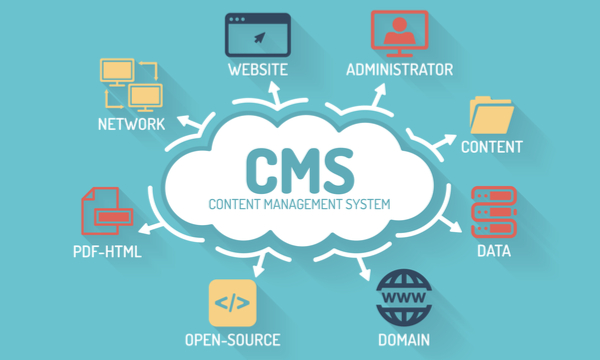 Основні функції CMS
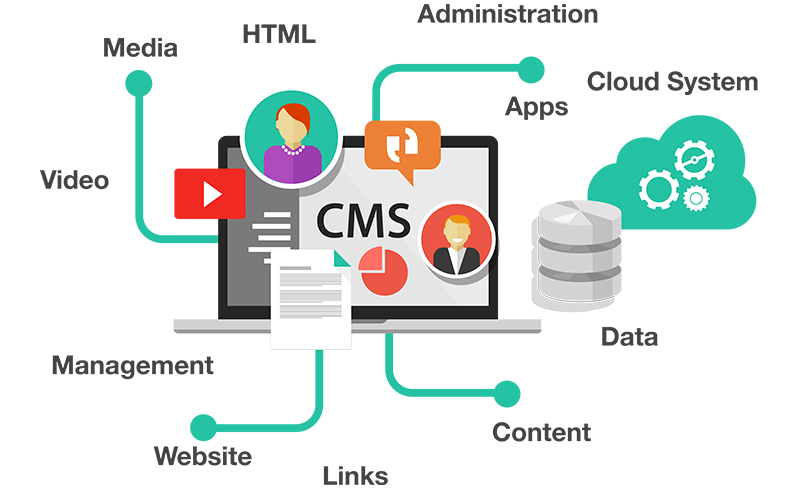 Різновиди CMS
Приклади CMS
OpenCart
Joomla
WordPress
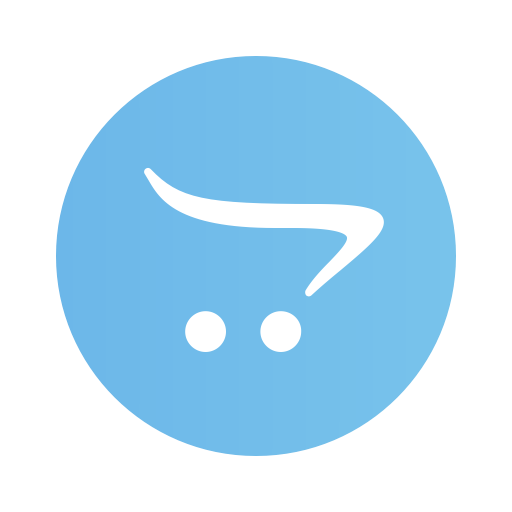 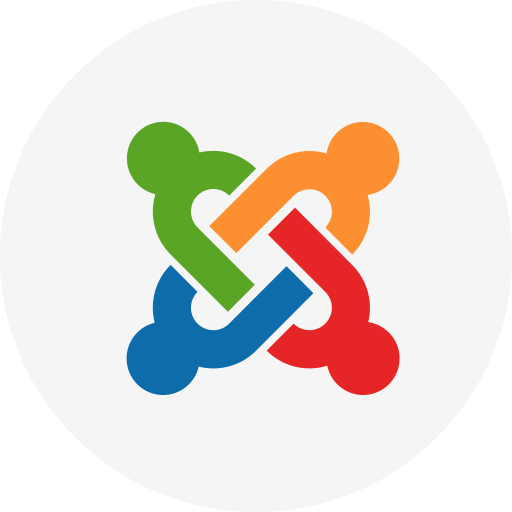 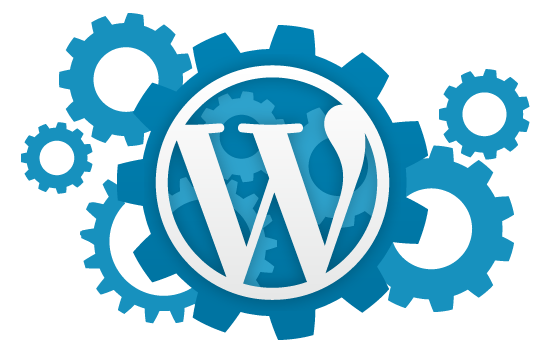 MediaWiki
SocialEngine
Moodle
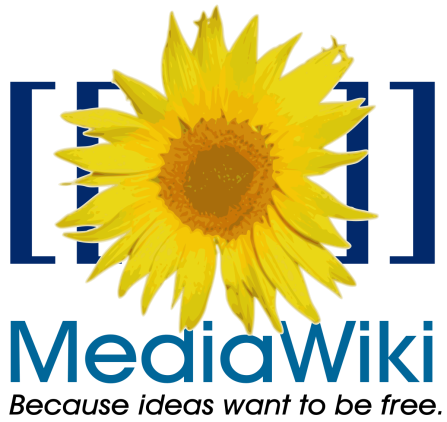 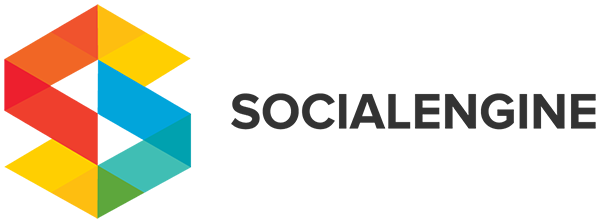 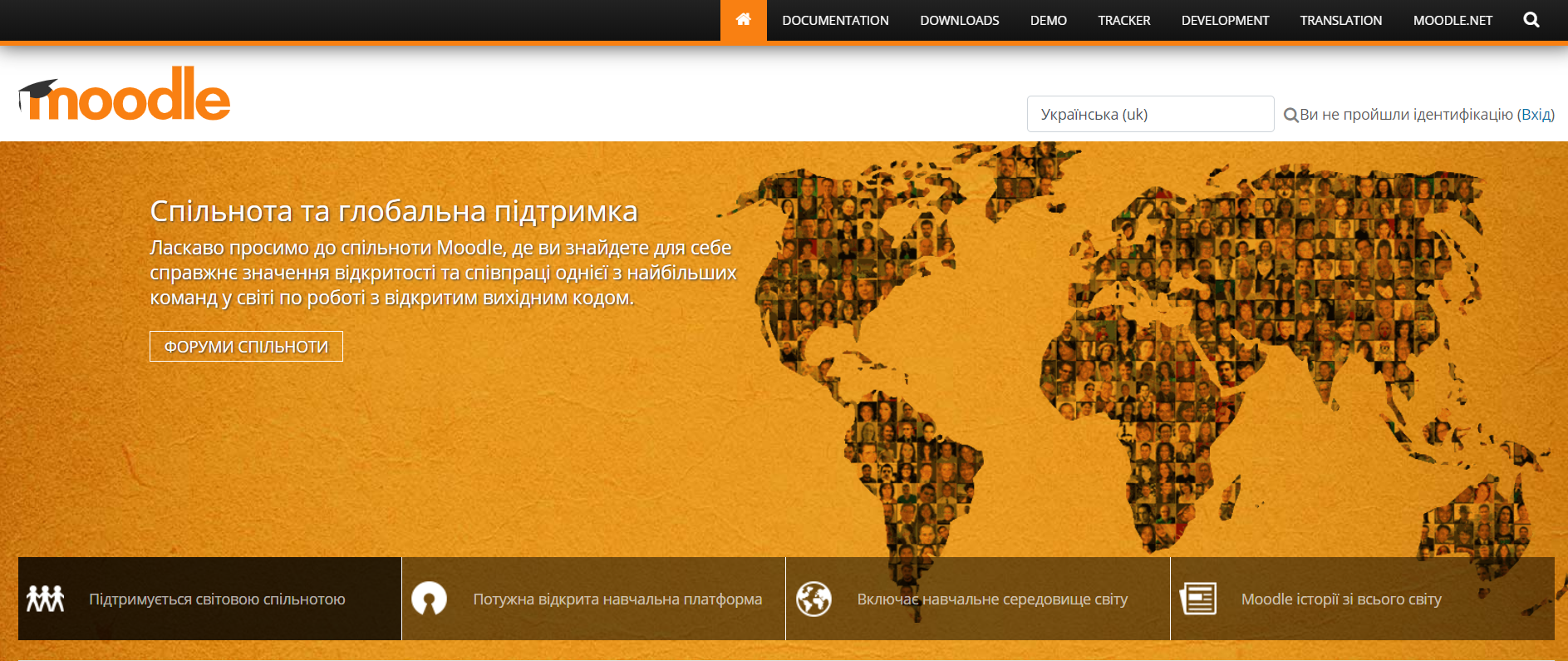 Інструменти веб-дизайну
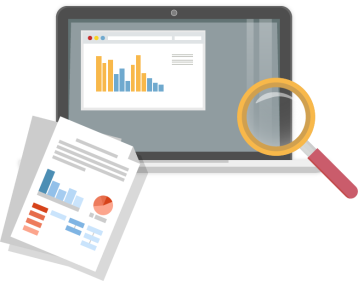 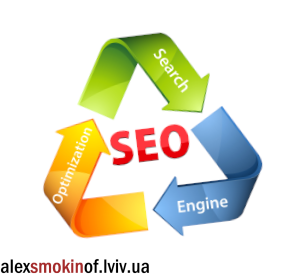 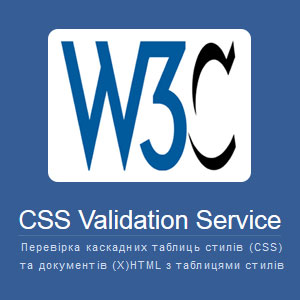 Ергономіка розміщення відомостей на веб-сторінці
Ергономіка— це наука, яка вивчає особливості виробничої діяльності людини з метою забезпечення ефективності, безпеки та зручності цієї діяльності.
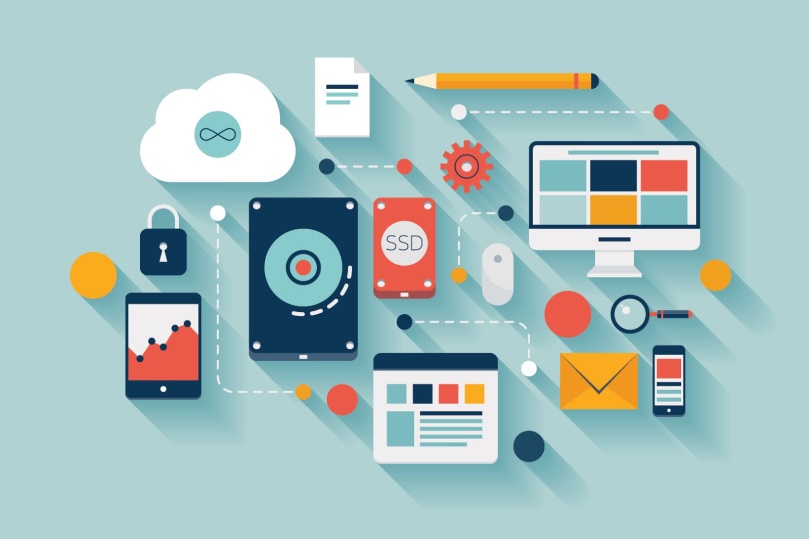 Ергономічний сайт — це сайт, що забезпечує необхідні зручності відвідувачеві, зменшує фізичну та психологічну втому, зберігає здоров’я та працездатність.
Ергономіка розміщення відомостей на веб-сторінці
Під час розробки веб-сайту потрібно враховувати можливість надання зручності для користувачів з особливими потребами.
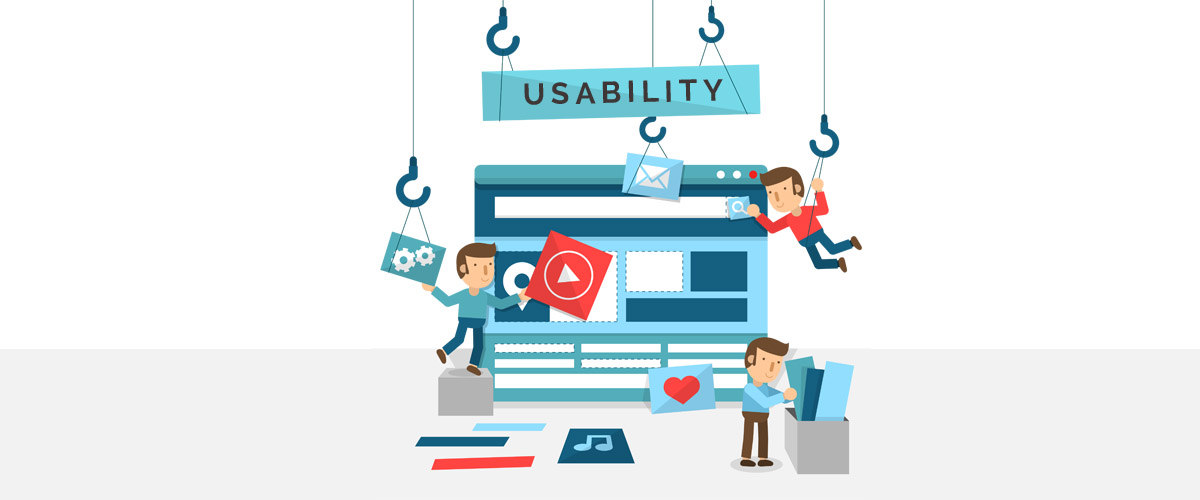 Просування сайту
Просування сайту полягає у здійсненні заходів з метою збільшення його відвідуваності інтернет-користувачами.
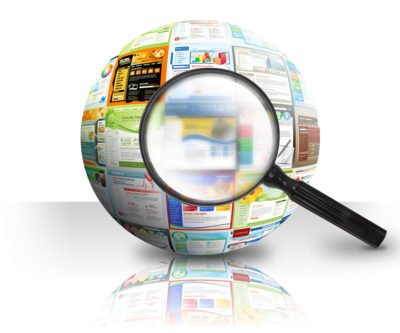 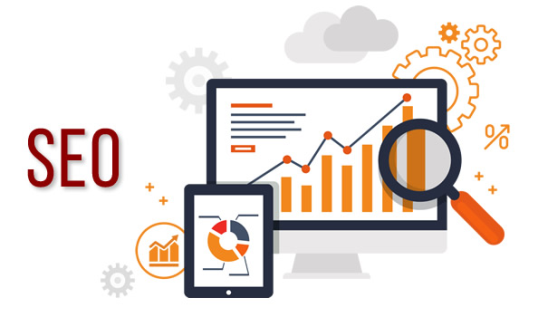 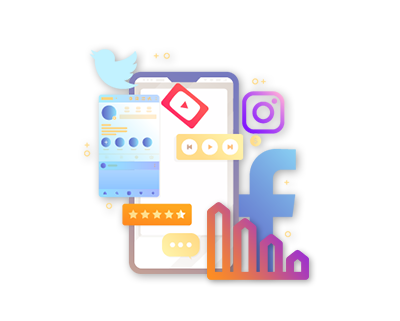 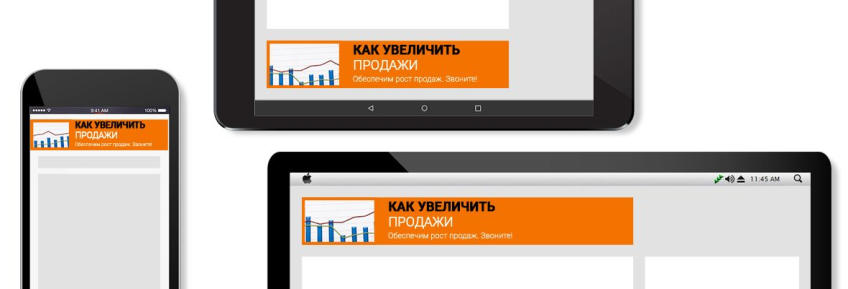 Пошукова оптимізація (SEO)
Для того щоб пошукова система наводила в числі перших у списку знайдених ресурсів ваш сайт, потрібно враховувати такі параметри:
Частота появи ключових слів
Індекс цитування сайту
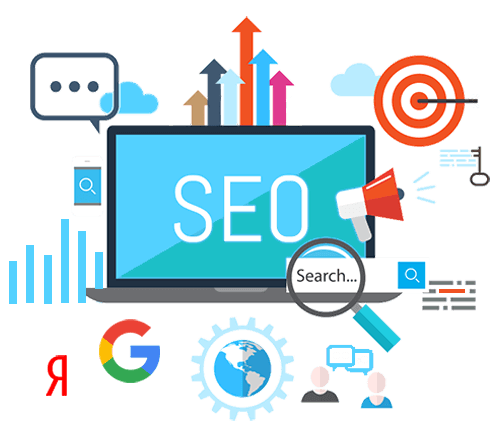 характеризують сайт, за ними ваш сайт може бути знайдено під час пошуку в пошукових системах.
показник, який визначається на основі кількості веб-ресурсів, які мають гіперпосилання на цей сайт.
Просування засобами соціальних мереж (SMO та SMM)
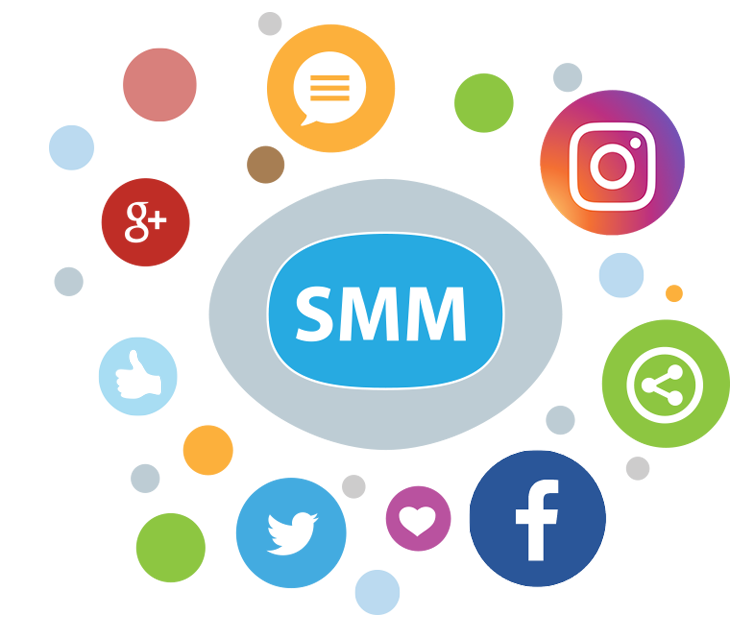 Контекстна (банерна) реклама
Контекстна реклама підібрана в залежності від інтересів кожного конкретного користувача: які запити він вводив, які сайти відвідував, якій тематиці більше приділяв уваги.
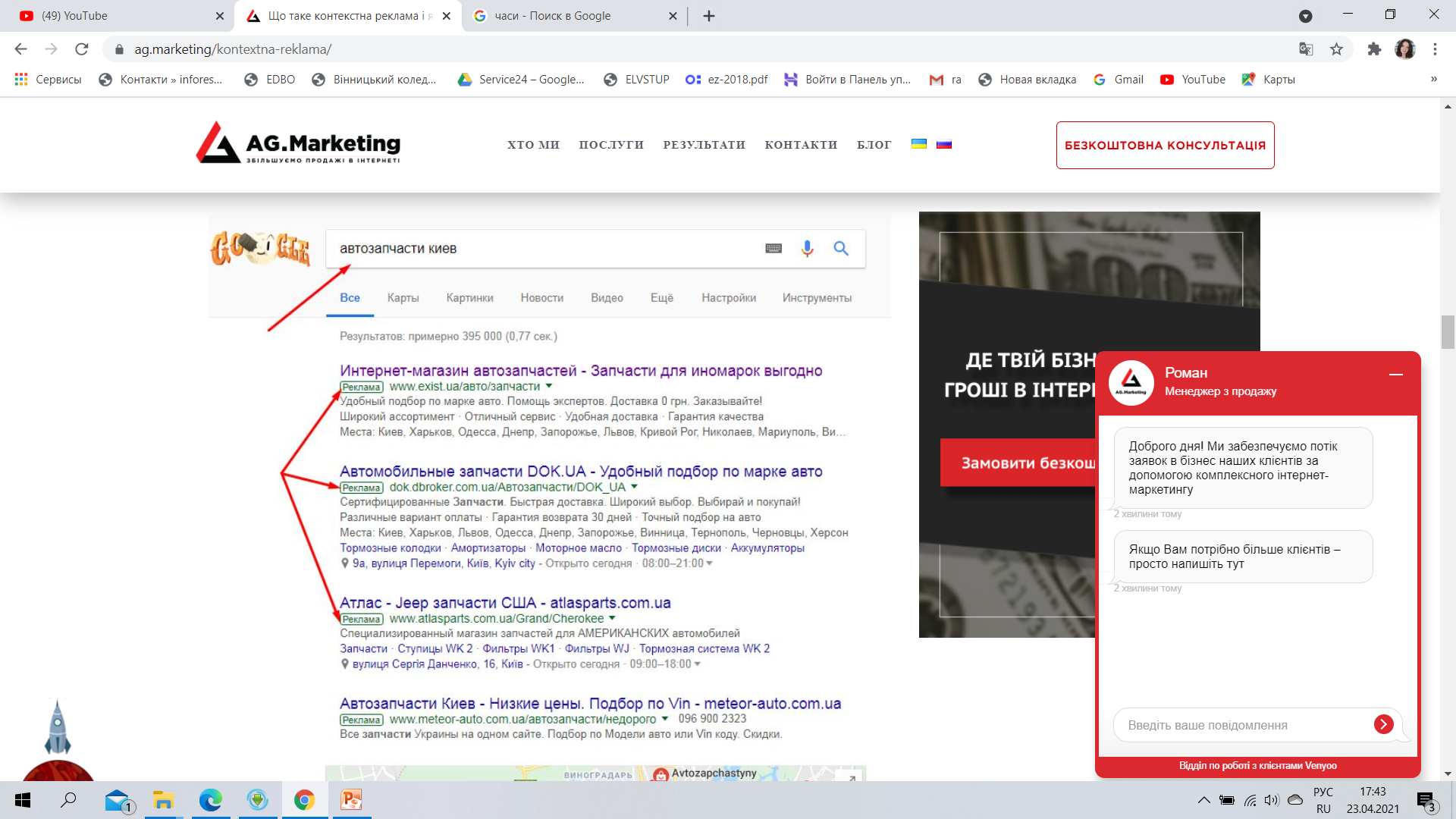 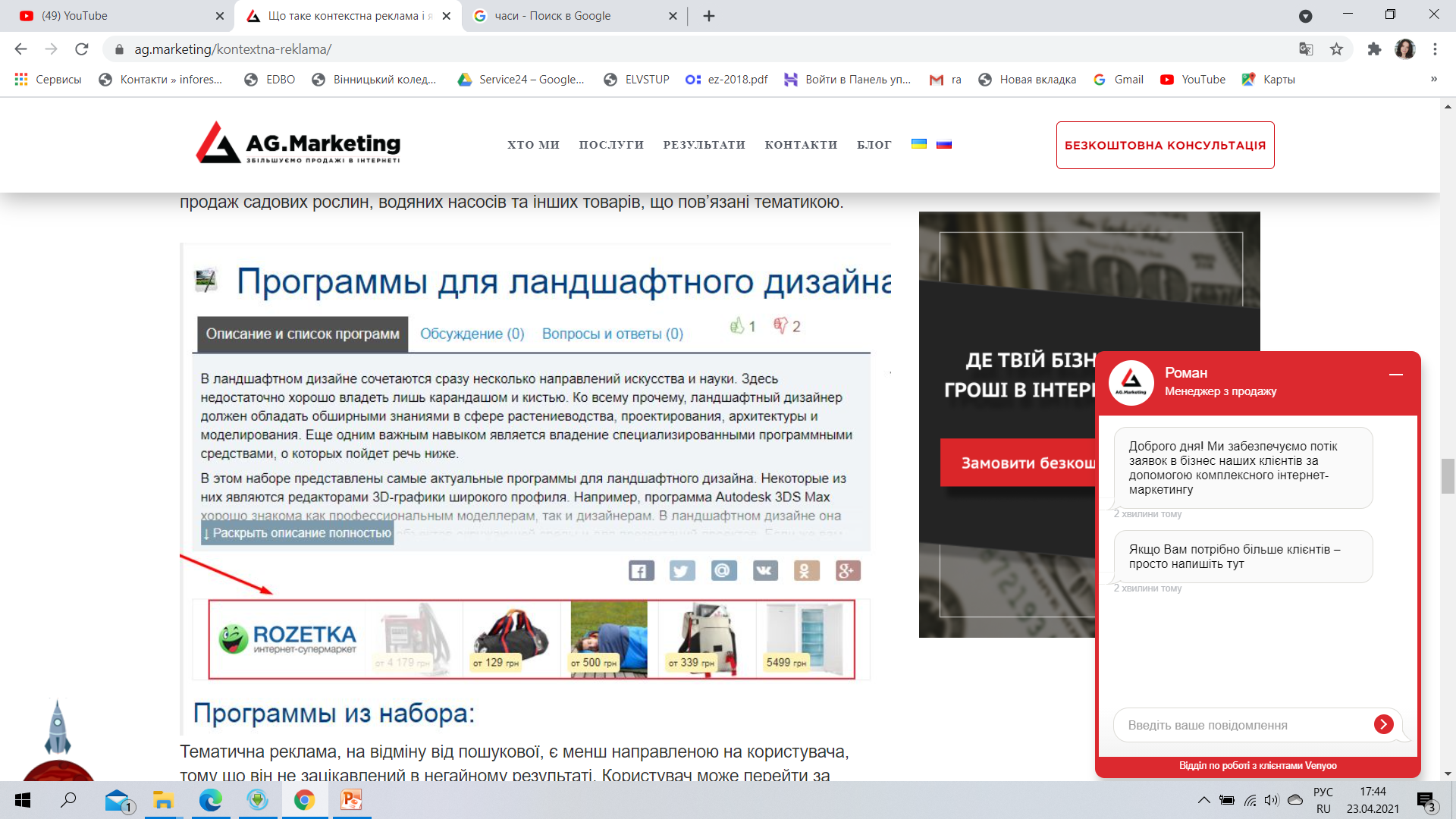 Вірусний маркетинг
Вірусний маркетинг - розповсюдження інформації самими користувачами. Основний інструмент вірусного маркетингу – створення цікавого, креативного контенту, який гарантовано зможе зацікавити максимальну кількість користувачів.
Наприклад, відомий шпагат Ван Дамма, який він продемонстрував, вставши між двома грузовими автомобілями, збільшив продажі Volvo на 170 млн. дол.
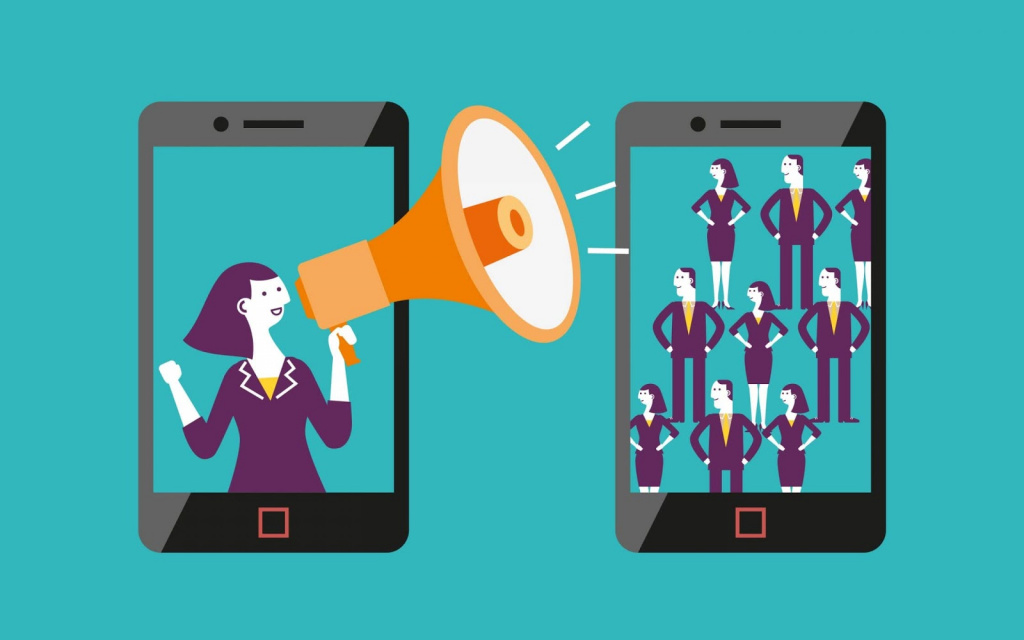 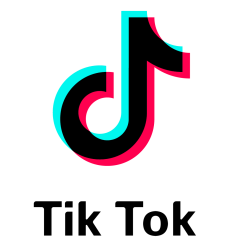 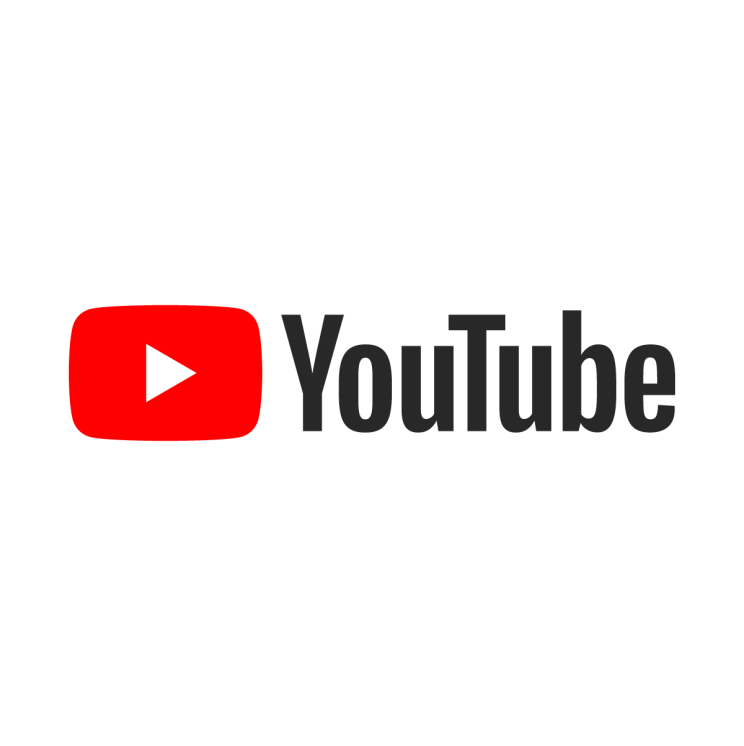 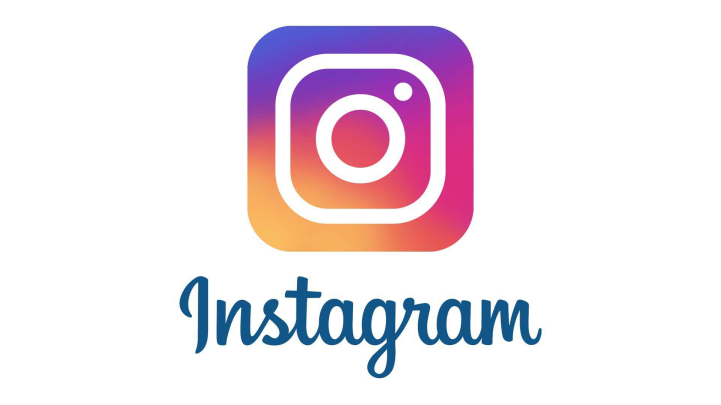 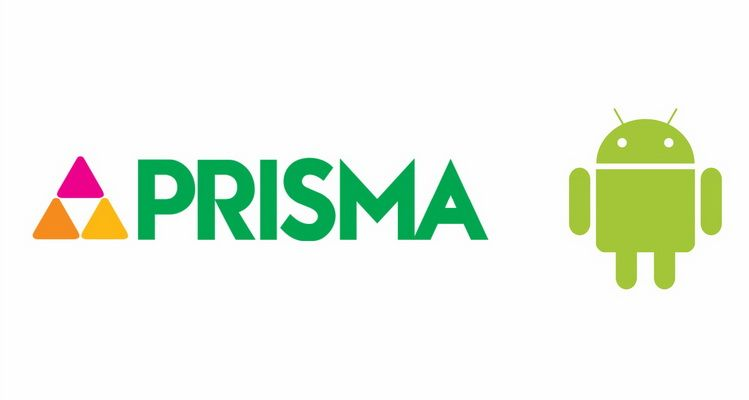 Основні тренди у веб-дизайні
Шари і поділи
3D і  вільні форми
без чіткого визначення геометричних форм, з'являються все частіше і притягують погляд. 
Приклад: 
http://andypatrickdesign.com/ 
https://www.the-artery.com/
дозволяють  створювати приголомшли-вий візуальний ефект, який завжди здатний привернути увагу користувачів. 
Приклад: https://www.buildinamsterdam.com/cases
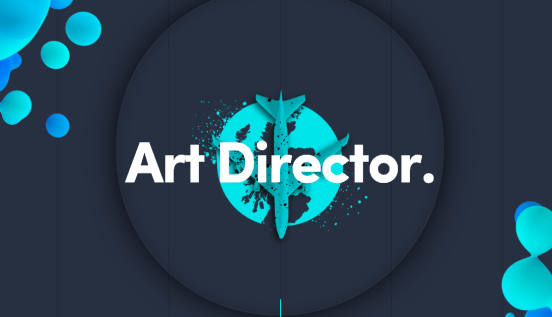 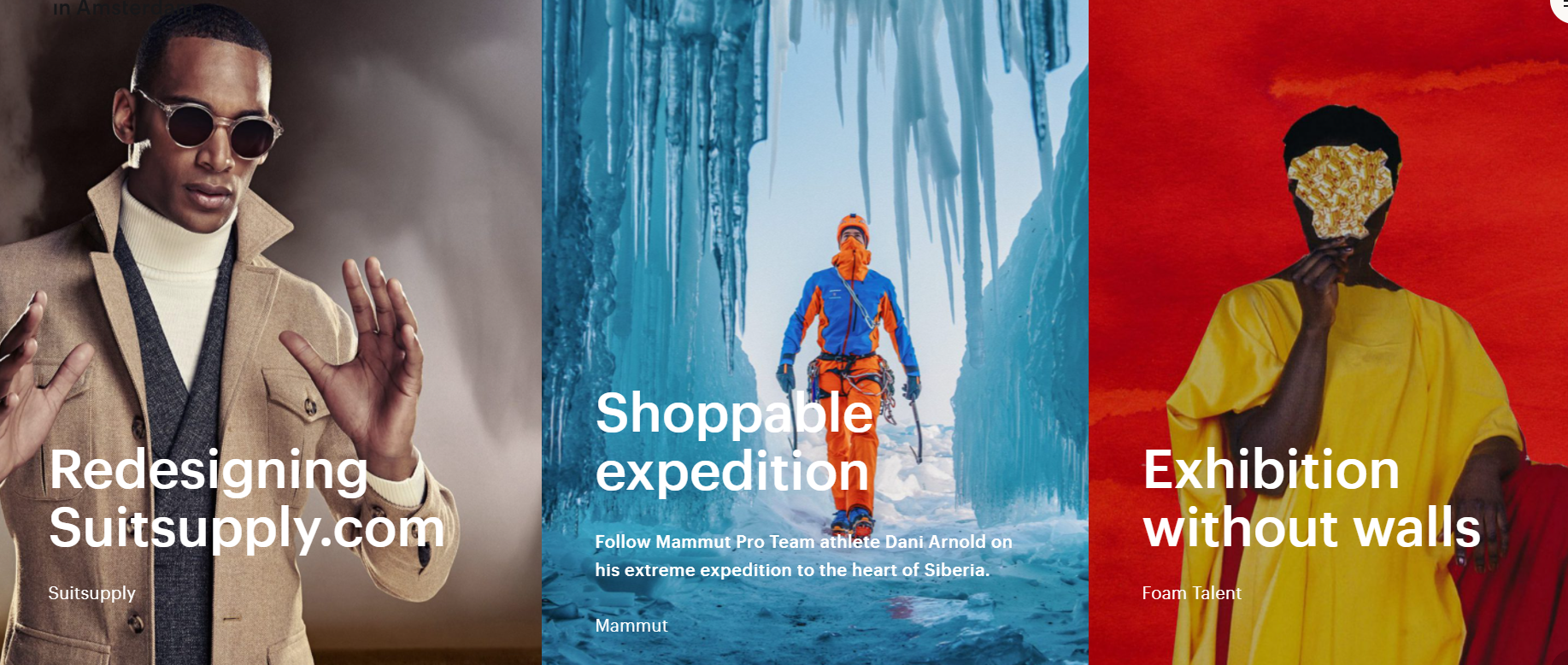 Основні тренди у веб-дизайні
Швидка анімація
«Плаваючі» прямокутники
створення шарів, які чудово працюють з паралакс-ефектом – це спеціальна техніка, коли фонове зображення в перспективі рухається повільніше, ніж елементи переднього плану. 
Приклад: 
https://www.pariscalling-design.com/en/home/
користувач майже миттєво отримує повідомлення і майже відчуває свій обов'язок дивитися повний цикл відеоролика без можливості його перервати або пропустити. 
Приклад: https://cuberto.com/  http://chicagomontessori.org/
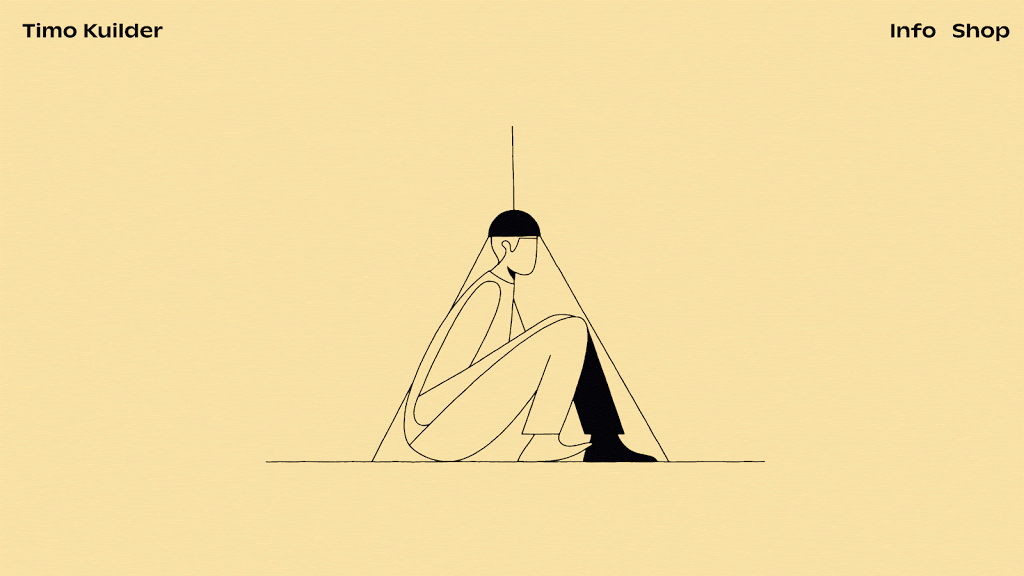 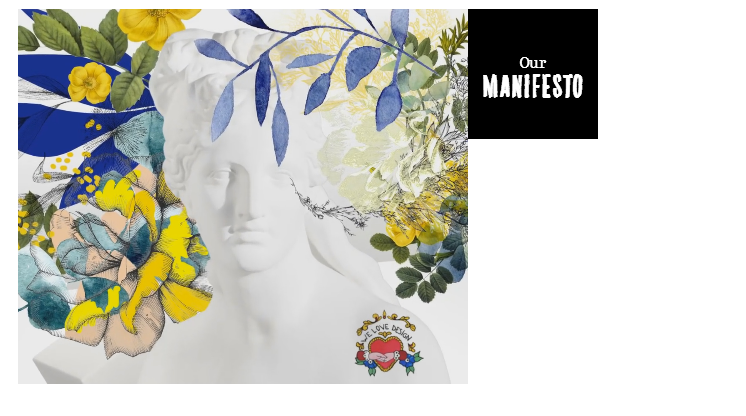 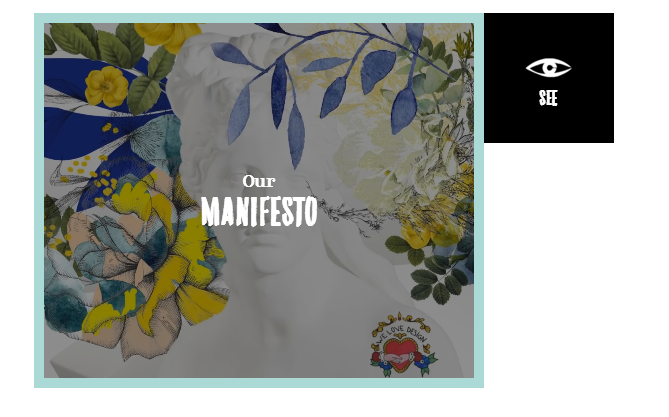 Основні тренди у веб-дизайні
Сінемаграф
Фототипографіка
використання типографіки, заповненої зображенням. Тобто, коли літери фарбуються не в колір, а в фонову фотографію. 
Приклад: https://www.weareoust.co/
це більшою мірою статичне зображення із незначними елементами, що рухаються. 
Приклад: http://www.studiomarani.it/
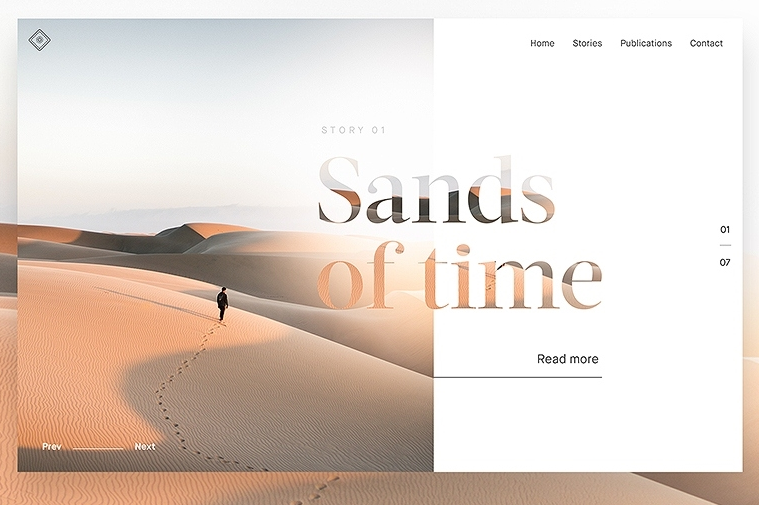 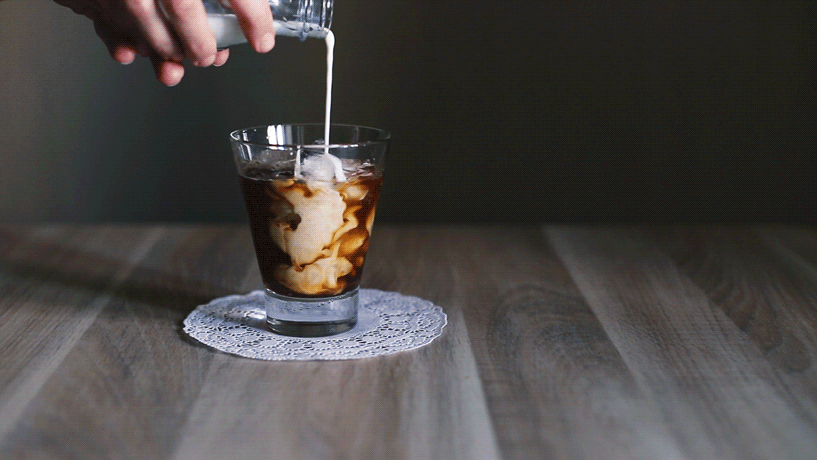 Основні тренди у веб-дизайні
Колаж
Мінімалізм
заснований не на візуальному підході, а на строгих принципах дизайну, на використанні тільки основних графічних елементів, таких як форми, простий текст, обмежені колірні палітри і вільний простір.
Приклад:  https://www.hugeinc.com/
одна з найбільш популярних тенденцій цього року в графічному дизайні і в соціальних мережах, цей тренд швидко завоював популярність і в світі веб-дизайну.
Приклад: https://citycircus.gr/
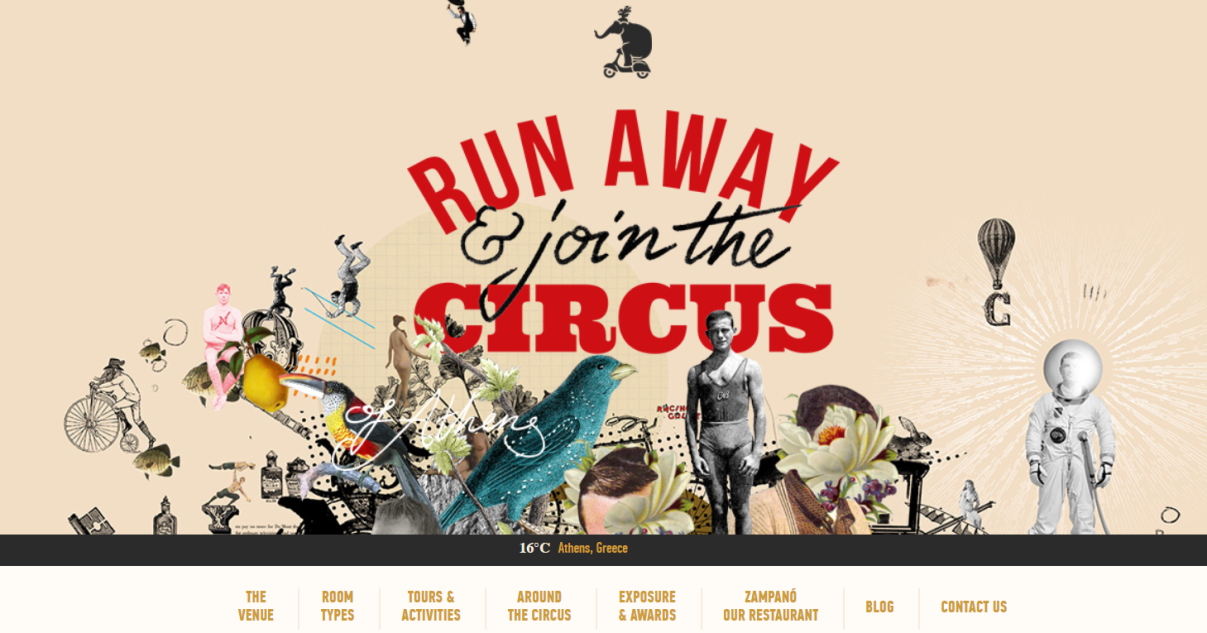 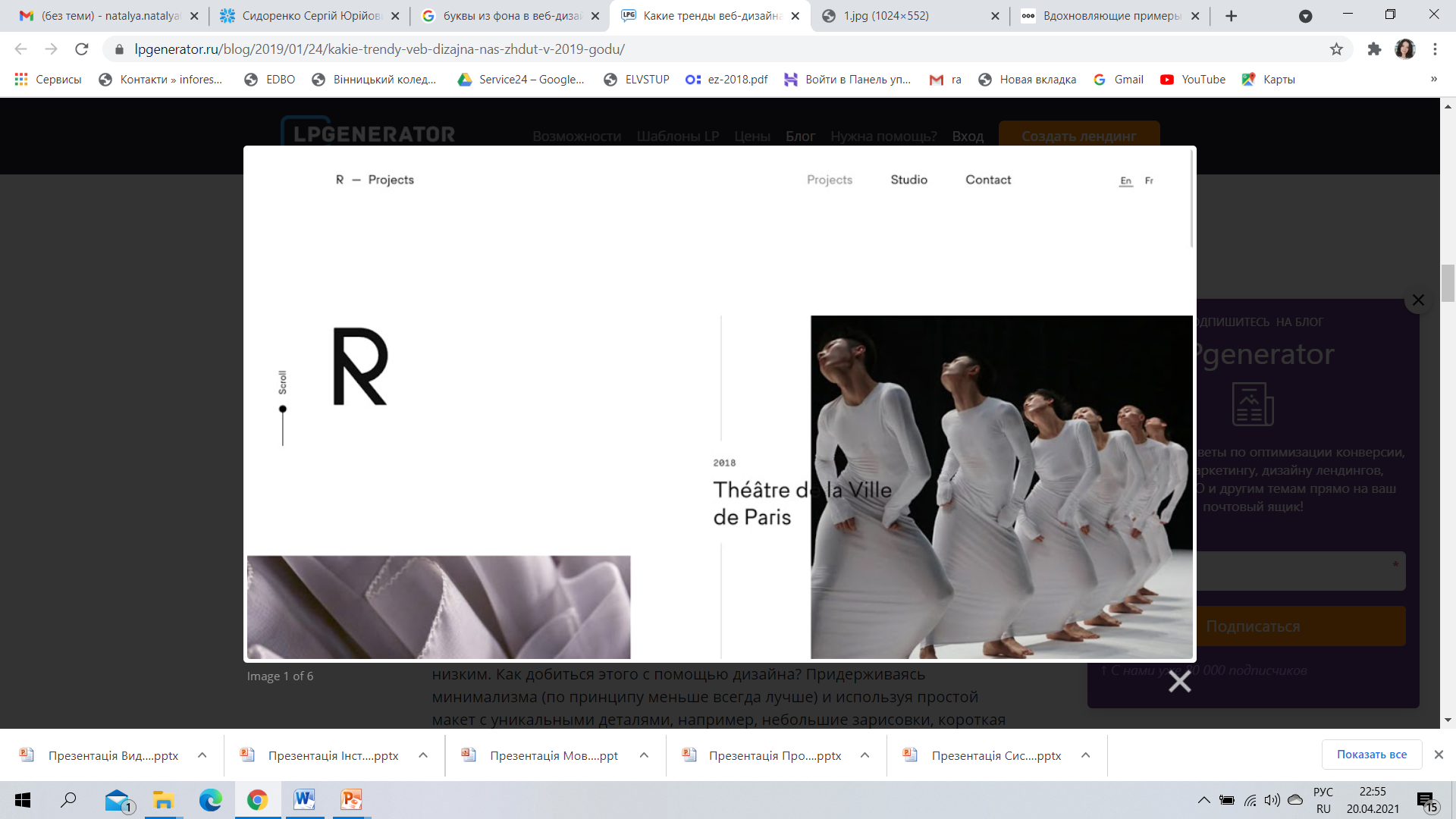 Основні тренди у веб-дизайні
Інтерактивність
Ілюстрація
це ефективний спосіб привернути увагу ваших відвідувачів, а також дізнатися про них більше. 
Приклад: https://rewind.youtube/#!/global-snapshot
https://www.esteelauderanrcade.com/en-us/hub/
Ілюстрації відмінно підходять для того, щоб додати оригінальності сайту, вони створюють відчуття затишку і розважають користувача.
Приклад: https://ahm.com.au/
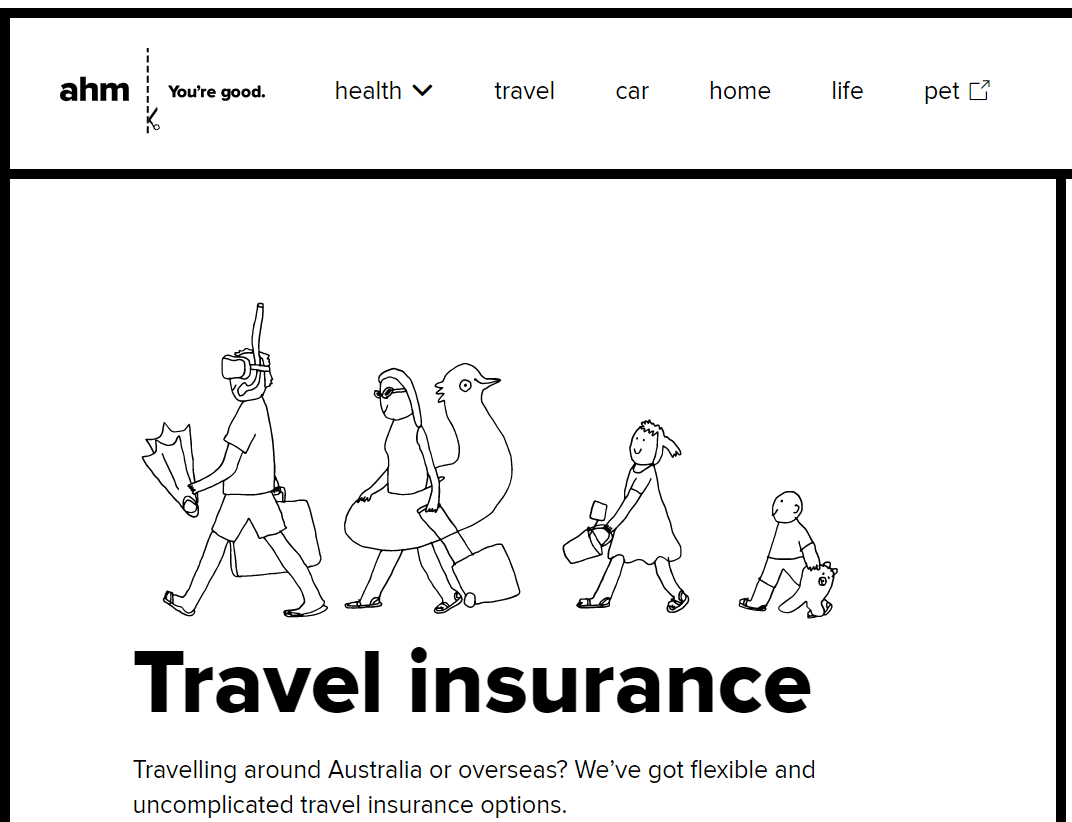 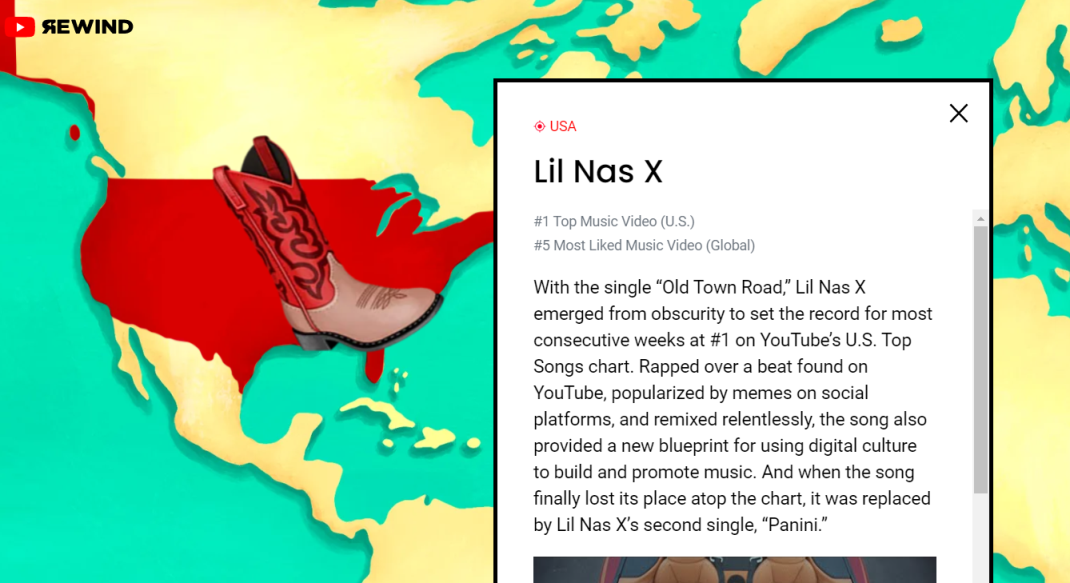